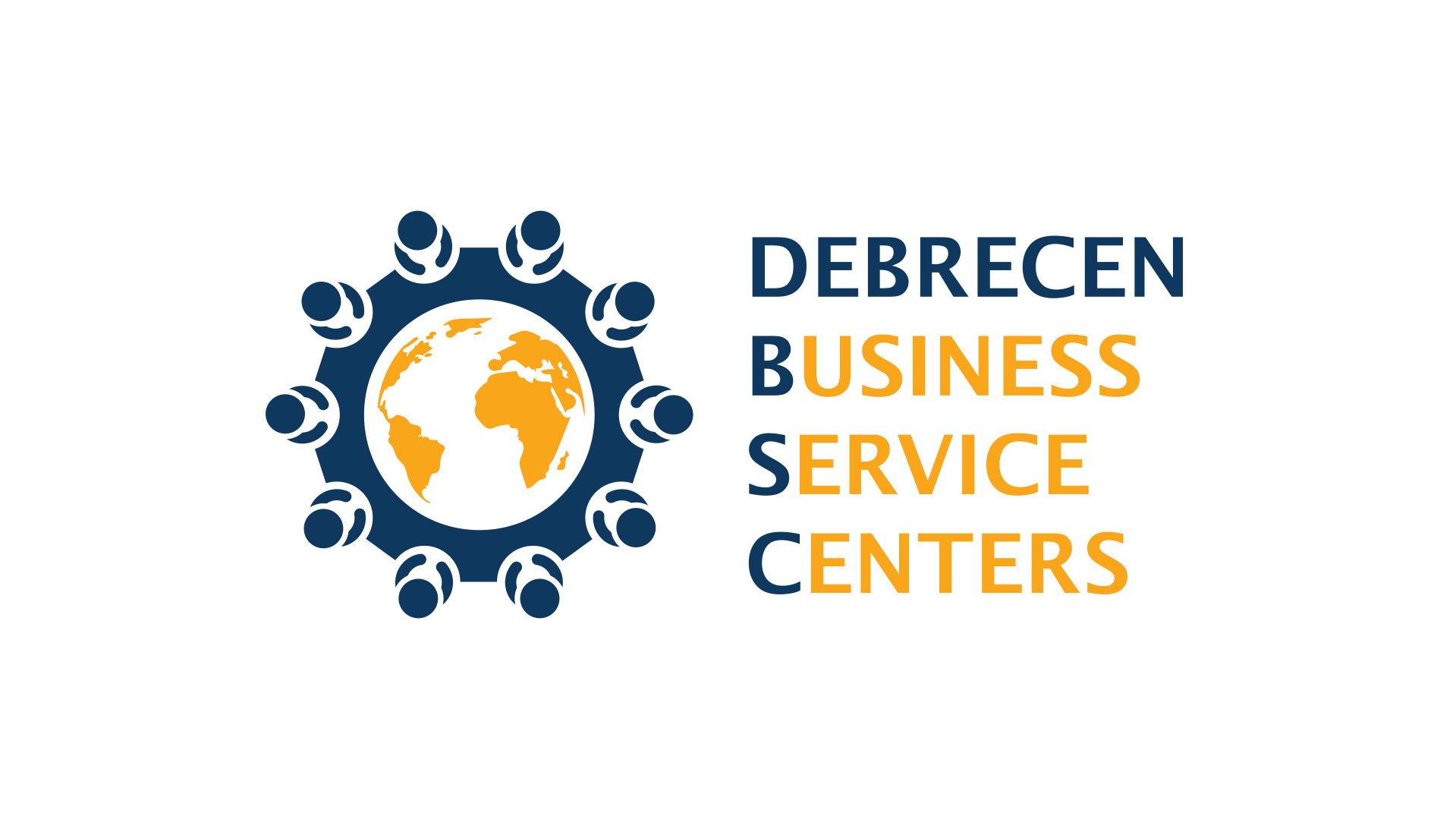 15:15		Érkezés a Dósa Nádor térre, csoportok beosztása, buszok indulása az első céges 
			helyszínre (csapatonként különböző)
15:45		Érkezés az első céges helyszínekre: 
15:45 - 17:00 	Programnyitó üdvözlés, Interaktív csapatjátékok 
17:00 - 18:00 	Utazás a 2. céges helyszínre: 			        , interaktív csapatjátékok
18:00 - 18:35 	Utazás az esemény záró helyszínére:
18:45 - 20:15 	Záró esemény, interaktív csapatjátékok, eredményhirdetés, frissítők, szendvicsek
20:30 		Buszok indulása vissza a Dósa Nádor térre
Program
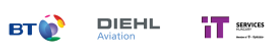 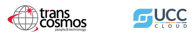 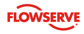 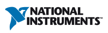 Regisztrációs link
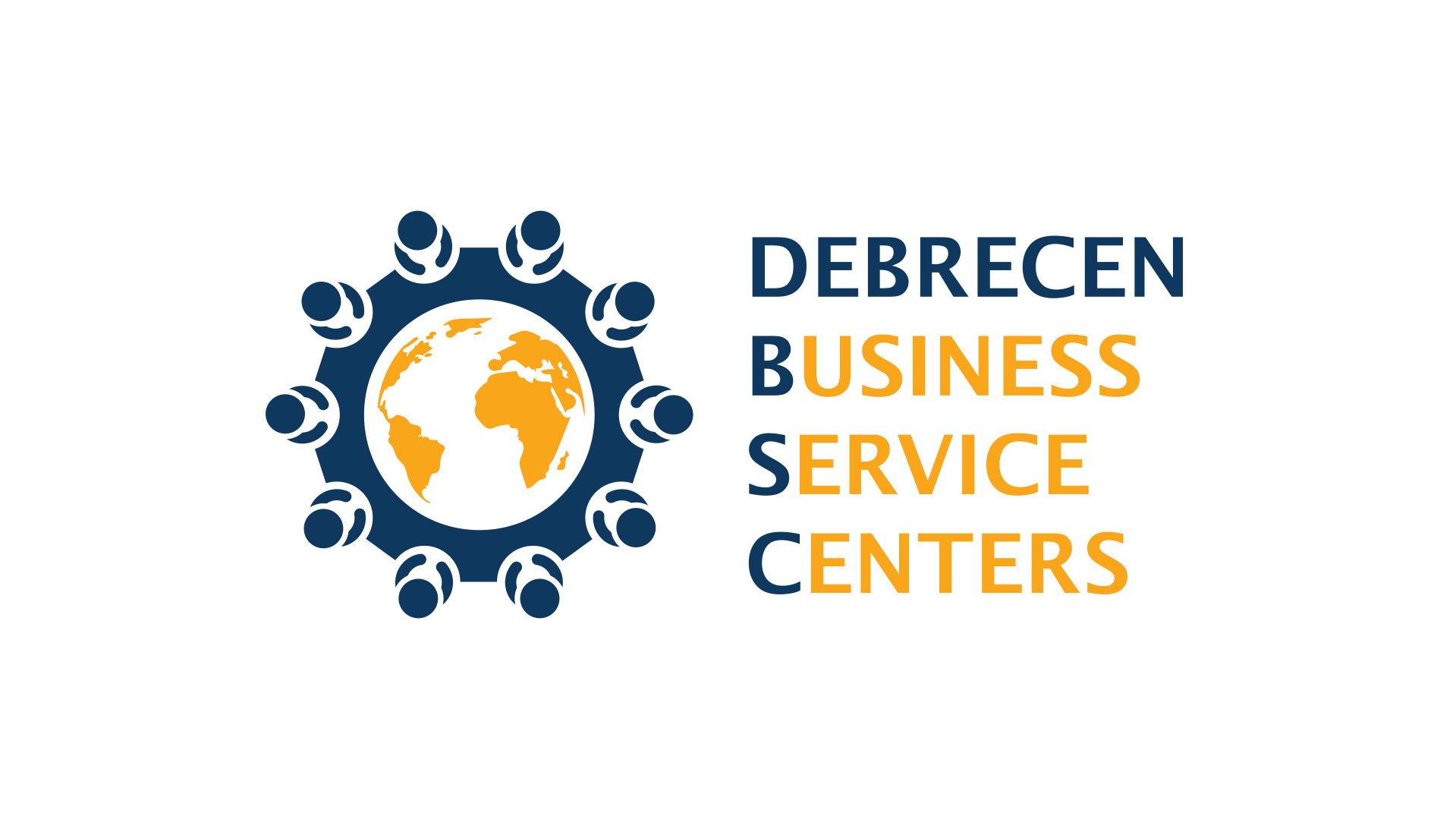